Закончите предложения:
В зелёных растениях на свету идёт процесс …

2. Животные в отличие от растений поглощают…

3. Природное сообщество -  это….
Если на карту Земли посмотреть,
Земли на Земле всего одна треть.
Но страшный вопрос возникает тогда?
Планета должна называться ВОДА.
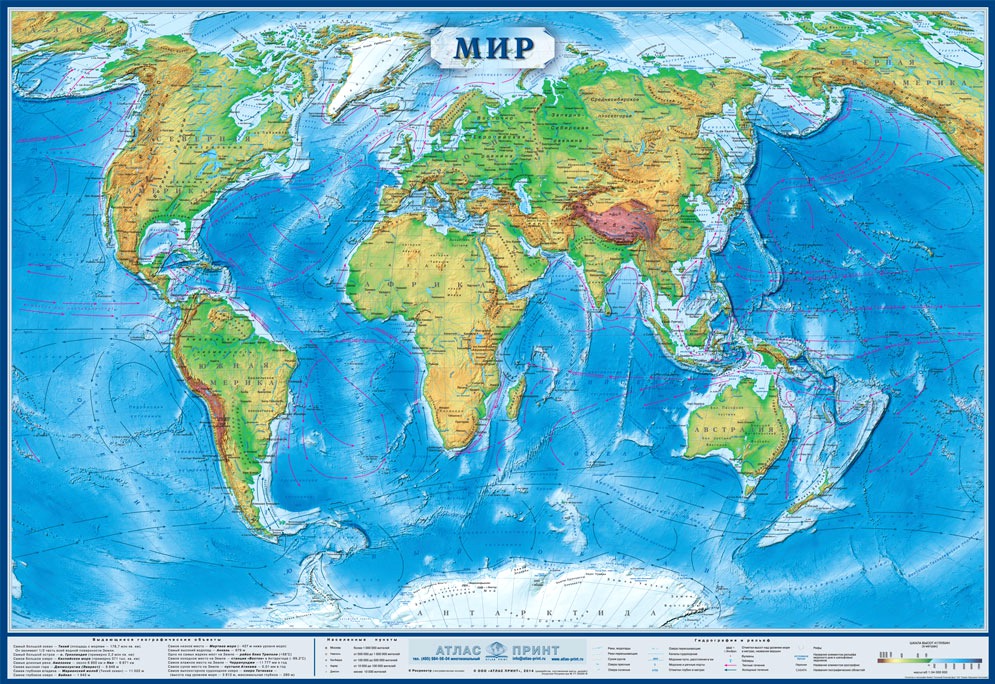 «Жизнь в Мировом океане»
Гидросфера = 

Мировой океан +

 воды суши +

 вода в атмосфере.
Группы организмов, населяющие океан
Планктон
Активно плавающие организмы
Обитатели дна
"Использование Мирового океана человеком"
"Использование Мирового океана человеком"
Домашнее задание
Изучите &28 учебника. Выполните задания рубрики "Подумайте!", "Проверьте свои знания"